Počítačová grafika III –	Monte Carlo integrování
Jaroslav Křivánek, MFF UK
Jaroslav.Krivanek@mff.cuni.cz
Rendering = Integrování funkcí
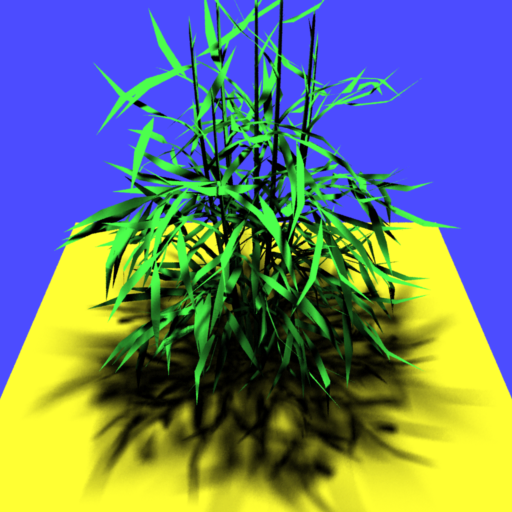 Problémy
Nespojitost integradu(viditelnost)
Téměř libovolné hodnoty integrandu (distribuce světla, BRDF)
Složitá geometrie
2
PG III (NPGR010) - J. Křivánek 2011
Historie Monte Carlo (MC)
Vývoj atomové bomby, Los Alamos 1940, John von Neumann, Stanislav Ulam, Metropolis

Rozvoj a aplikace metod od roku 1949
Metoda Monte Carlo
Simuluje se mnoho případů daného děje, například:

Neurony – vznik, zánik, srážky s atomy vodíku

Úlohy hromadné obsluhy – chování počítačových sítí, dopravní situace

Sociologické a ekonomické modely – demografie, vývoj inflace, pojišťovnictví atd.
Num. integrování – Kvadraturní vzorce
Obecný předpis v 1D:


f	   integrand (tj. integrovaná funkce)n	   řád kvadratury (tj. počet vzorků integrandu) xi	   uzlové body (tj. umístění vzorků v oboru integrálu)f(xi)   vzorky integranduwi	   váhy
Num. integrování – Kvadraturní vzorce
Kvadraturní pravidla se liší volbou uzlových bodů xi a váhami wi

Obdélníková metoda, Rovnoběžníková metoda, Simpsonova metoda, Gaussovská kvadratura, …

Vzorky na integračním oboru (tj. uzlové body) jsou rozmístěny deterministicky

Jednoznačně určeny kvadraturním pravidlem
Kvadraturní vzorce pro více dimenzí
Obecný předpis pro více dimenzí:




Rychlost konvergence pro s-dimenzionální integrál je O(N-1/s)

Např. pro dvojnásobné zpřesnění odhadu 3-rozměrného integrálu musíme zvýšit počet vzorků 23 = 8 krát

Nepoužitelné pro vysokodimenzionální integrály
Dimenzionální exploze
Kvadraturní vzorce pro více dimenzí
Kvadraturní vzorce

V 1D lepší přesnost než Monte Carlo
Ve 2D srovnatelné s MC
Od 3D bude MC téměř vždy lepší

Kvadraturní metody NEJSOU metody Monte Carlo!
Monte Carlo integrování
Vzorky jsou rozmístěny náhodně (nebo pseudonáhodně)

Konvergence: O(N-1/2)
Konvergence nezávisí na dimenzionalitě
Rychlejší než klasické kvadraturní vzorce pro 3 a více dimenzí 

Speciální metody pro rozmístění vzorků
Quasi-Monte Carlo, Randomized quasi-Monte Carlo
Ještě rychlejší konvergence než MC
Monte Carlo integrování – shrnutí
Výhody
Jednoduchá implementace
Robustní řešení pro různé tvary domén a integrandů
Efektivní pro vícerozměrné integrály


Nevýhody
Relativně pomalá konvergence – zmenšení statistické chyby o polovinu vyžaduje zvětšit počet vzorků čtyřikrát
Pro syntézu obrazu: obrázek obsahuje šum
Náhodné veličiny
Náhodná veličina
X … náhodná hodnota

X nabývá různých hodnot s různou pravděpodobností
X  p(x)
Rozložení pravděpodobnosti
12
PG III (NPGR010) - J. Křivánek 2011
Diskrétní náhodná veličina
Pravděpodobnostní funkce
(probability mass function)
Konečná množina hodnot xi
S pravděpodobností pi



Distribuční funkce (cummulative distribution function)
Distribuční funkce
13
PG III (NPGR010) - J. Křivánek 2011
Spojitá náhodná veličina
Hustota pravděpodobnosti p(x)(probability density function, pdf)



V 1d:
14
PG III (NPGR010) - J. Křivánek 2011
Spojitá náhodná veličina
Distribuční funkce P(x)(cummulative distribution function, cdf)V 1d:
15
PG III (NPGR010) - J. Křivánek 2011
Spojitá náhodná veličina
Rovnoměrné rozdělení (uniform distribution)
Hustota pravděpodobnosti (pdf)
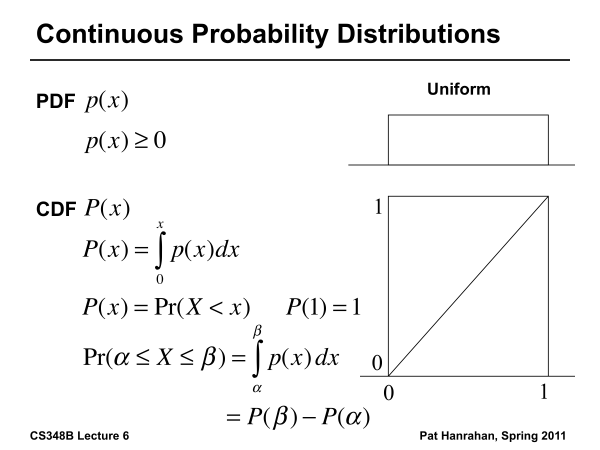 Distribuční funkce (cdf)
16
PG III (NPGR010) - J. Křivánek 2011
Spojitá náhodná veličina
Gaussovské (normální) rozdělení
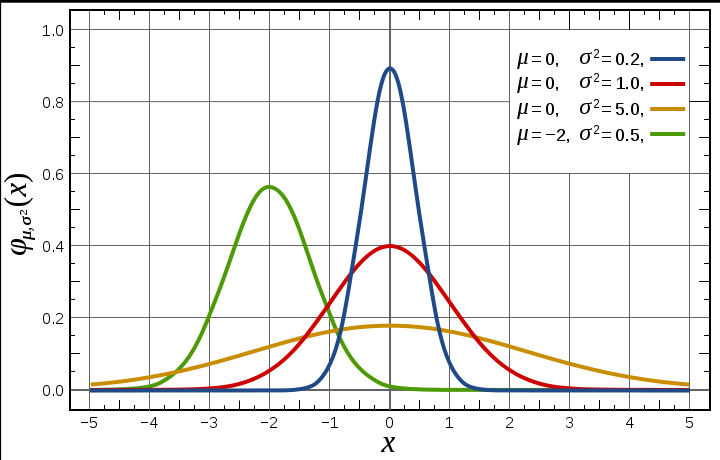 Hustota pravděpodobnosti (pdf)
Zdroj: wikipedia
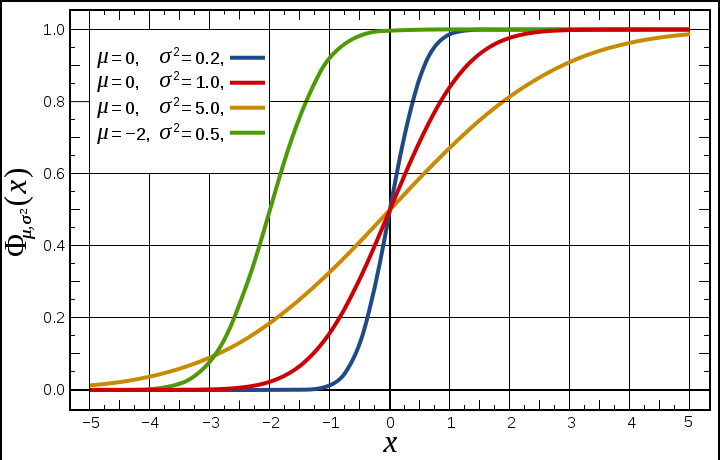 Distribuční funkce (cdf)
17
PG III (NPGR010) - J. Křivánek 2011
Stř. hodnota a rozptyl
Stř. Hodnota (očekávaná hodnota, expected value)


Rozptyl (variance)




Vlastnosti
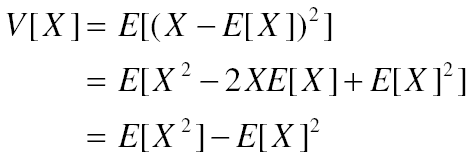 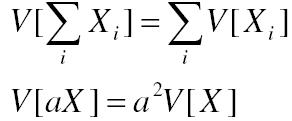 (pokud jsou Xi nezávislé)
Transformace náhodné veličiny
Y je náhodná veličina

Stř. hodnota Y
19
PG III (NPGR010) - J. Křivánek 2011
Monte Carlo integrování
Primární estimátor urč. integrálu
Odhadovaný integrál:
Je-li X náhodná veličina s distribucí p(x), pak Y = f(X)/p(X) je
tzv. primární estimátor integrálu:
Primární estimátor urč. integrálu
f(X)
f(x)
X
0
1
Estimátor
Estimátor je náhodná veličina
Vznikla transformací jiné náhodné veličiny

Její realizace (hodnota) je konkrétní odhad (estimate)
23
PG III (NPGR010) - J. Křivánek 2011
Nestrannost obecného estimátoru
Nestrannost estimátoru (obecně):

V průměru estimátor dává správnou veličinu (bez systematické chyby)
Estimátor veličiny Q
(náhodná veličina)
Odhadovaná veličina 
(např. integrál)
24
PG III (NPGR010) - J. Křivánek 2011
Nestrannost
Náš estimátor Fprim je nestranným (unbiased) odhadem I
25
PG III (NPGR010) - J. Křivánek 2011
Rozptyl estimátoru Fprim
Měřítkem kvality odhadu je jeho rozptyl
(nebo standardní odchylka):
(pro nestranný odhad)
Při výpočtu jediného vzorku je rozptyl výsledku
příliš velký!
Sekundární estimátor integrálu
N nezávislých náhodných veličin, Yi = f(Xi) / p(Xi)






Sekundární estimátor je nestranný
27
PG III (NPGR010) - J. Křivánek 2011
Rozptyl sekundárního estimátoru
... std. chyba je ÖN-krát menší!
    (konvergence 1/ÖN)
Vzorkování podle důležitosti
Některé části vzorkovaného intervalu jsou důležitější, protože zde má f větší hodnotu
Vzorky z těchto oblastí mají větší vliv na výsledek

Vzorkování podle důležitosti (“importance sampling”) umisťuje vzorky přednostně do takových oblastí

Tj. pdf p je „ podobná“ integrandu

Menší rozptyl při zachování nestrannosti
29
PG III (NPGR010) - J. Křivánek 2011
Vzorkování podle důležitosti
f(x)
p(x)
0
X5
X3
X1
X4
X2
X6
1
Příklady MC estimátorů
Odhad irradiance – uniformní vzork.
Uniformní vzorkování:


Estimátor:
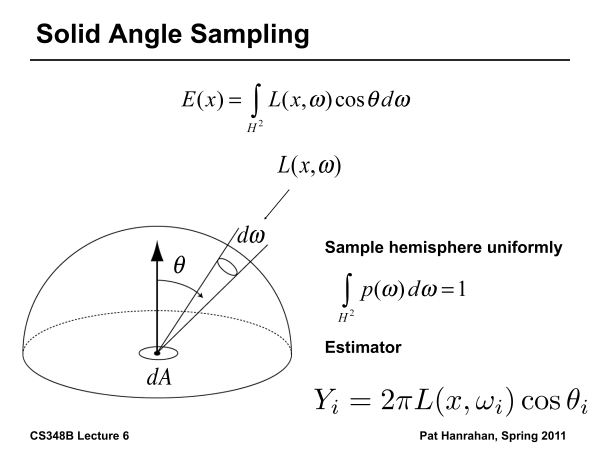 32
PG III (NPGR010) - J. Křivánek 2011
Odhad irradiance – cos vzork.
Importance sampling:


Estimátor:
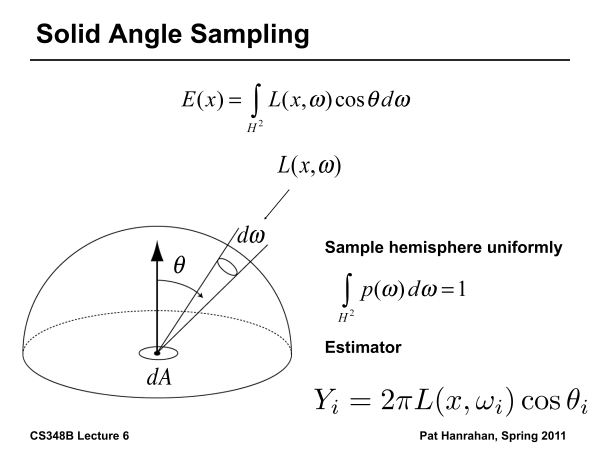 33
PG III (NPGR010) - J. Křivánek 2011
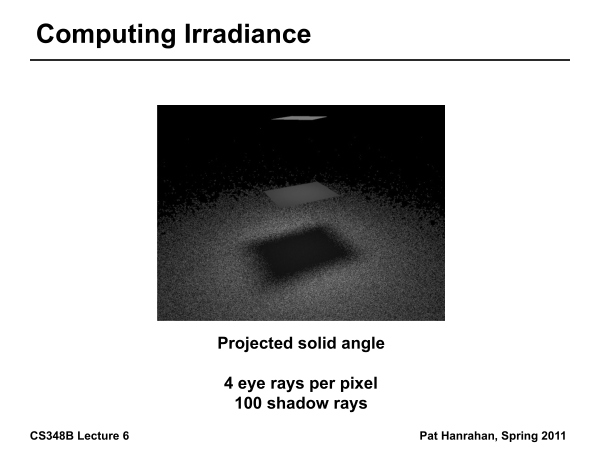 34
PG III (NPGR010) - J. Křivánek 2011
Odhad irradiance – vzrokování zdroje
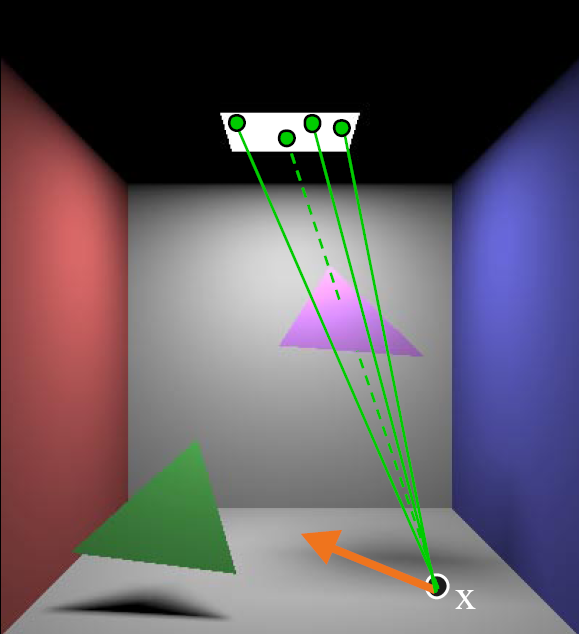 Odhad irradiance – vzrokování zdroje
Uniformní vzorkování plochy zdroje:


Estimátor
36
PG III (NPGR010) - J. Křivánek 2011
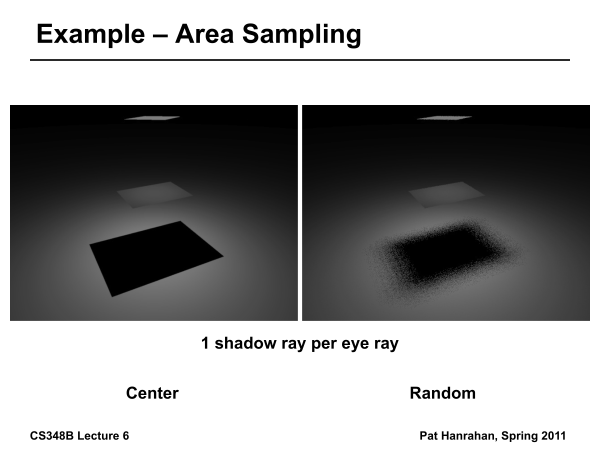 37
PG III (NPGR010) - J. Křivánek 2011
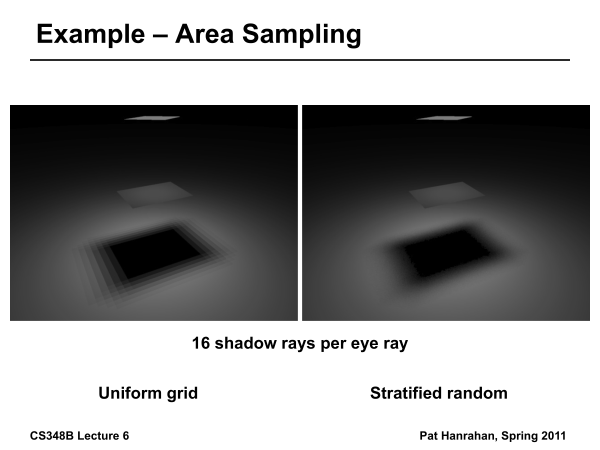 38
PG III (NPGR010) - J. Křivánek 2011
Plošné zdroje světla
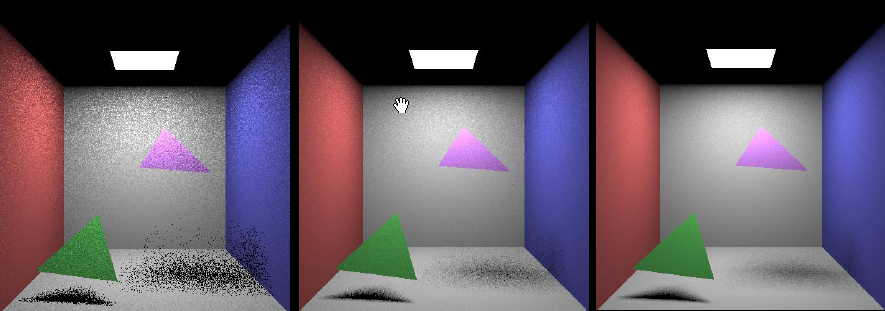 1 vzorek na pixel      9 vzorků na pixel    36 vzorků na pixel
Přímé osvětlení na ploše s obecnou BRDF
Odhadovaný integrál



Estimátor (uniformní vzorkování povrchu zdroje)
40
PG III (NPGR010) - J. Křivánek 2011
Nepřímé osvětlení na ploše s obecnou BRDF
Pozn. Lo = Lr + Le
Odhadovaný integrál



Estimátor pro vzorkování směrů s obecnou pdf p(w)
PDF úměrná nebo velmi 
podobná BRDF
41
PG III (NPGR010) - J. Křivánek 2011
Distribution Ray TracingPath tracing
Sledování cest od kamery
renderImage() 
{
  for all pixels
	{
	Color pixelCol = (0,0,0);
	for k = 1 to N 
	{
	wk := náhodný směr skrz k-tý pixel
	pixelCol += getLi(camPos,wk)
	}
	return Lo / N
}
}
Distribution Ray Tracing
getLi(x, wi)
{
	hit := NearestIntersect(x, wi)
	wo  := -wi;
	y   := hit.pos;
	if no intersection
		return backgroundCol;
	else
	{
		Lo = (0,0,0)
		for k = 1 to N 
		{
	wk := náhodný směr na hemisféře s hustotou p(w)
	Lo += getLi(y, wk) * fr(y, wk, wo) * dot(hit.n,wk) / p(wk)
	}
		return Lo / N + directLighting (y, wo);
	}	
}
Distribution Ray Tracing
Ad hoc ukončení rekurze

maximální povolená hloubka

minimální povolený příspěvek
45
PG III (NPGR010) - J. Křivánek 2011
Sledování cest (Path tracing)
Pouze jeden sekundární paprsek
vyber způsob interakce (ideální lom, difúzní odraz, …)
použij importance sampling podle vybrané interakce

Přímé osvětlení
Doufej, že náhodně vygenerovaný paprsek trefí zdroj, anebo
Vyber náhodně jeden vzorek na jednom zdroji světla

Trasuj stovky cest přes každý pixel a zprůměruj výsledek
Výhoda: žádná exploze počtu paprsků kvůli rekurzi
Path Tracing – Implicitní osvětlení
getLi(x, w)
{
	Color thrput = (1,1,1)
	Color accum  = (0,0,0)
	while(1)
	{
		hit = NearestIntersect(x, w)
		if no intersection
			return accum + thrput * bgRadiance(x, w)
		if isOnLightSource(hit)
			accum += thrput * Le(hit.pos, -w)
		ρ = reflectance(hit.pos, -w)
		if rand() < ρ // russian roulette – survive (reflect)
			wi := SampleDir(hit)
			thrput *= fr(hit.pos, wi, -w) * dot(hit.n, wi) / (ρ*p(wi))
			x  := hit.pos
			w  := wi
		else // absorb
		    break;
	}
	return accum;
}
Ukončení rekurze – Ruská ruleta
Pokračuj v rekurzi s pravděpodobností q

Uprav váhu faktorem 1 / q
48
PG III (NPGR010) - J. Křivánek 2011